Тренажёр «В мире животных»
Автор презентации:
Скворцова Татьяна Александровна
учитель биологии  МКОУ «Краснобаковская С(К)ШИ VIII вида»
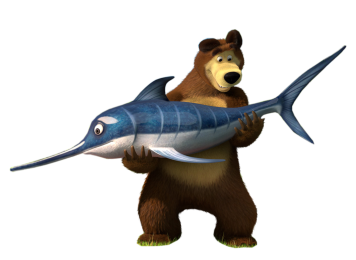 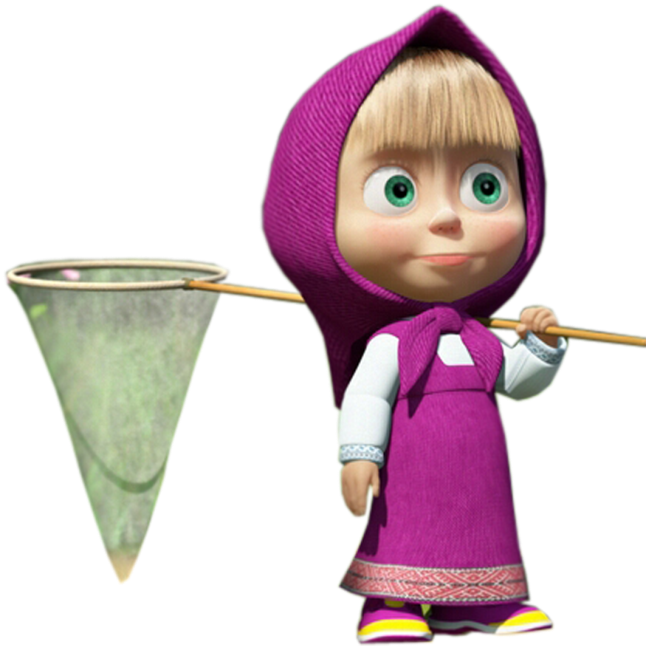 Дорогой друг!
Предлагаю тебе поиграть в игру «Третий лишний». Из предложенных животных выбери лишнее и кликни по карточке левой кнопкой мыши. Если ответишь правильно, Миша поможет тебе перейти к следующему слайду. 
Удачи тебе!
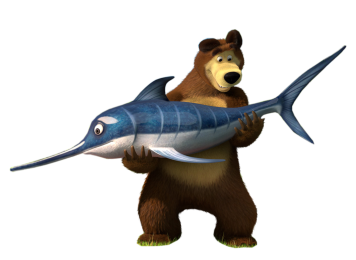 Верно
Дятел
Неверно
Ворона
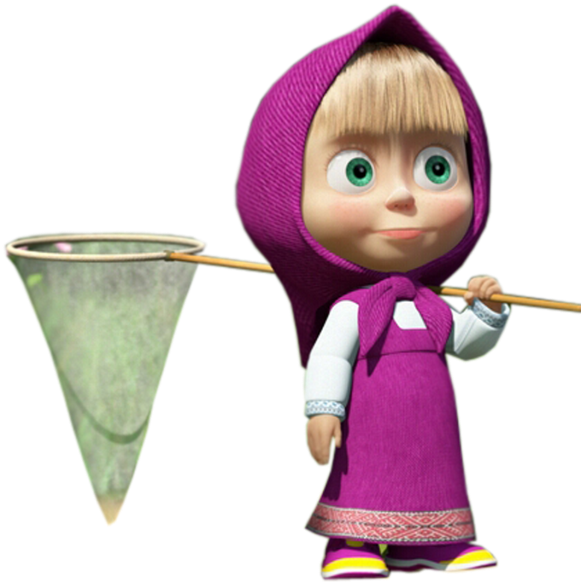 Неверно
Воробей
Молодец!
Дятел – птица леса. Ворона и воробей птицы, живущие вблизи жилья человека.
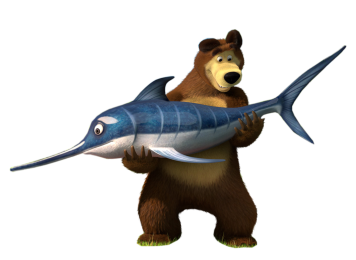 Неверно
Бабочка
Неверно
Майский жук
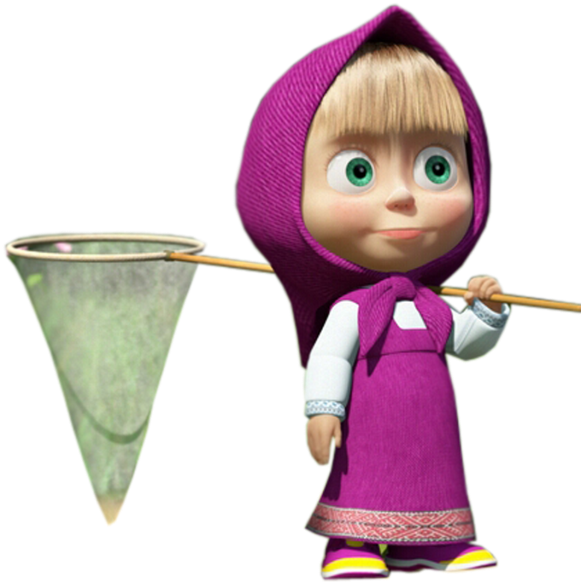 Верно
Медоносная пчела
Молодец!
Медоносная пчела –одомашненное насекомое. Бабочка и майский жук - дикое.
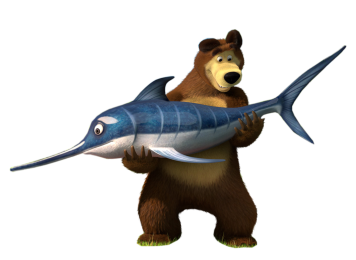 Неверно
Зелёная лягушка
Неверно
Тритон
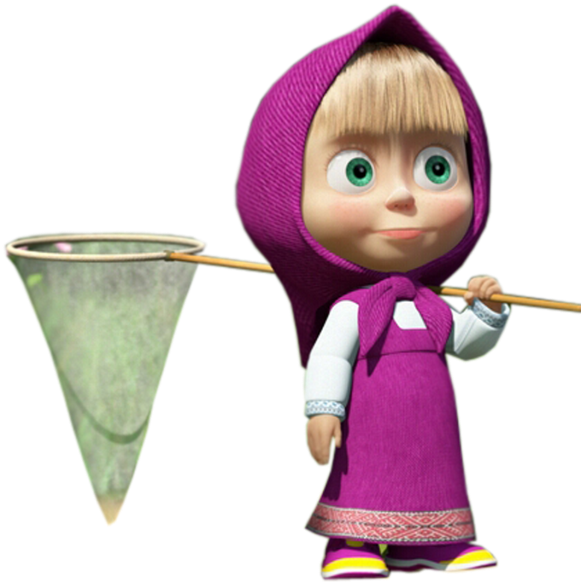 Верно
Окунь
Молодец!
Окунь – рыба. Зелёная лягушка и тритон - земноводные.
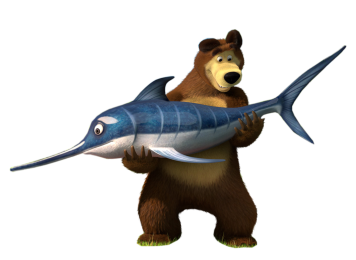 Неверно
Щука
Верно
Треска
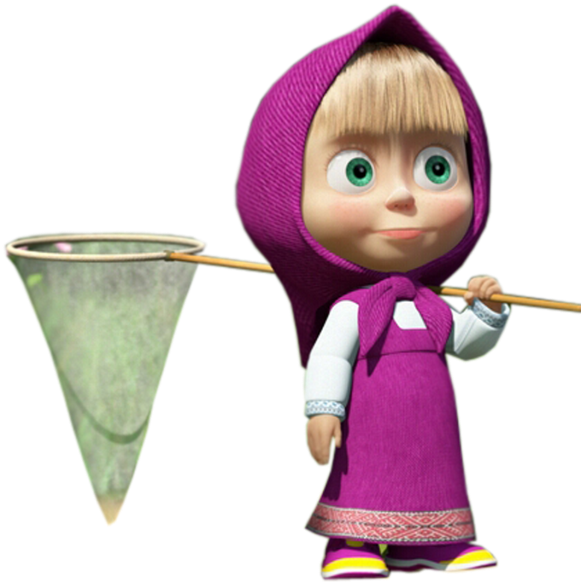 Неверно
Окунь
Молодец!
Треска – рыба обитающая в морях и океанах. Щука и окунь – обитатели пресных водоёмов.
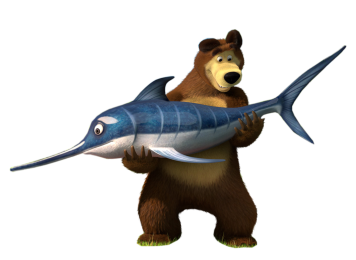 Верно
Карась
Неверно
Гуппи
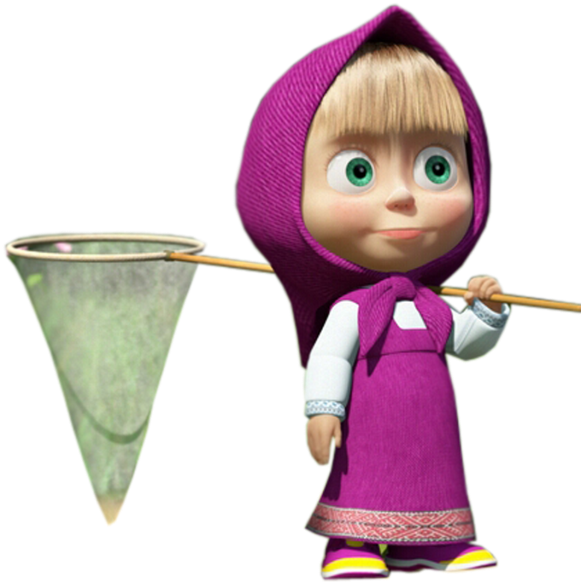 Неверно
Меченосец
Молодец!
Карась – рыба открытых водоёмов. Гуппи и меченосец – аквариумные рыбки.
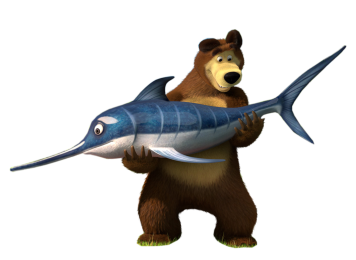 Неверно
Кит
Верно
Акула
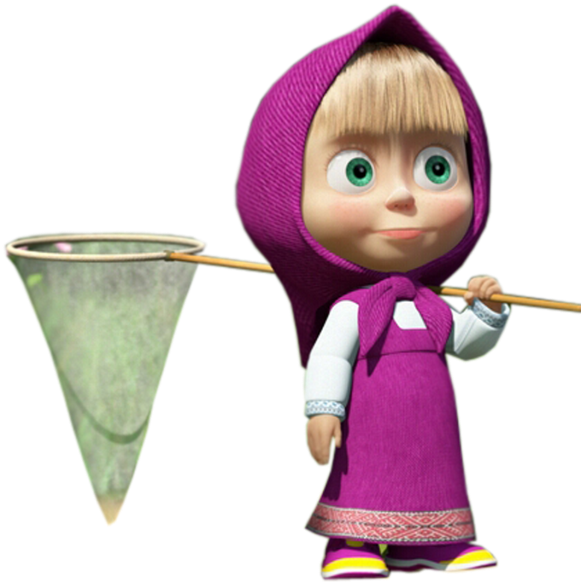 Неверно
Дельфин
Молодец!
Акула – рыба. Кит и дельфин – млекопитающие.
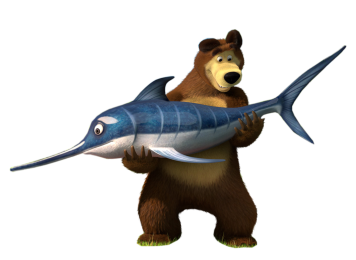 Неверно
Речной окунь
Неверно
Морской окунь
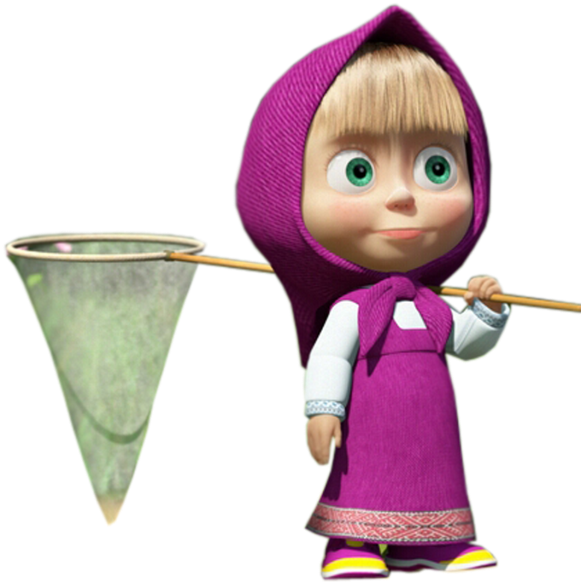 Верно
Карп
Молодец!
Карп – одомашненная рыба. Речной и морской окуни – обитатели открытых водоёмов.
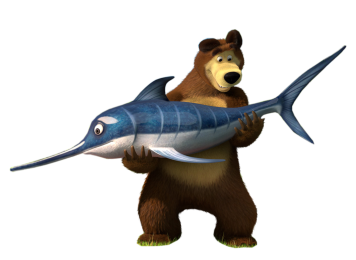 Верно
Тритон
Неверно
Ящерица
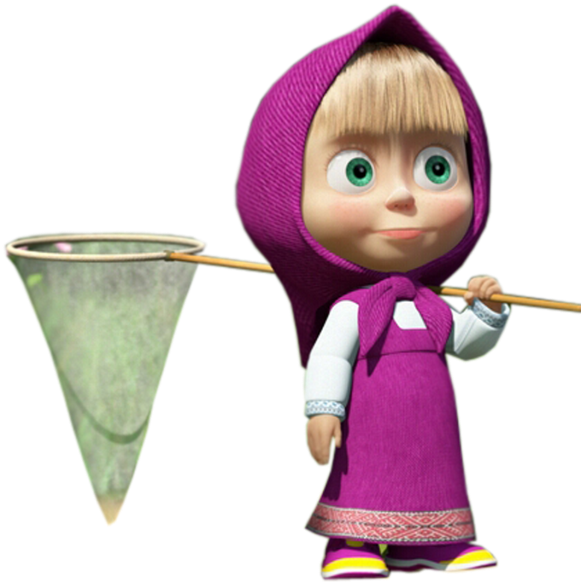 Неверно
Крокодил
Молодец!
Тритон – земноводное. Ящерица и крокодил – пресмыкающиеся.
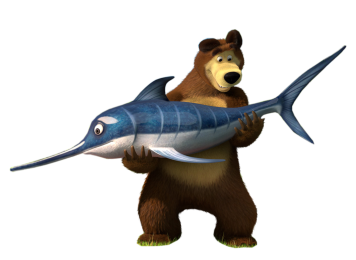 Неверно
Ласточка
Неверно
Стриж
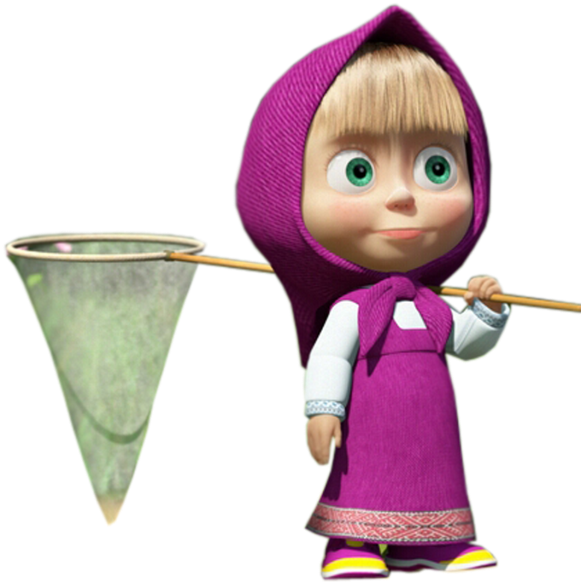 Верно
Цапля
Молодец!
Цапля – птица обитающая на болотах. Ласточка и стриж – птицы, кормящиеся в воздухе.
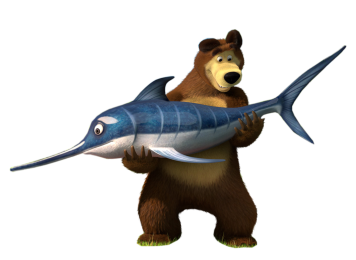 Неверно
Синица
Верно
Сова
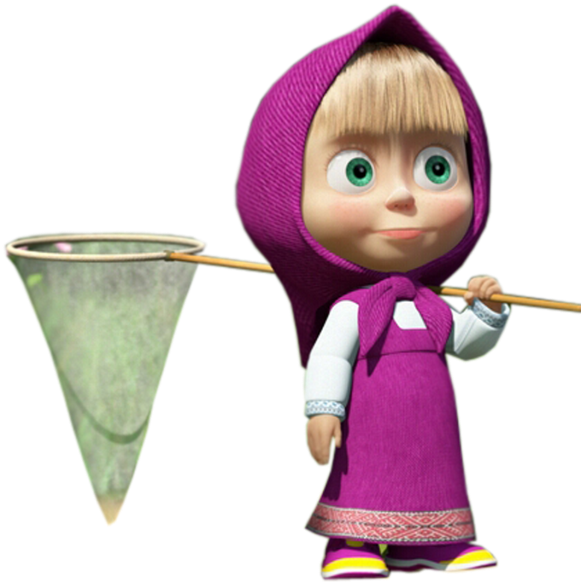 Неверно
Дятел
Молодец!
Сова – хищная птица. Синица и дятел – питаются насекомыми.
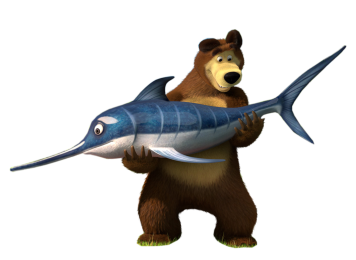 Верно
Голубь
Неверно
Утка-кряква
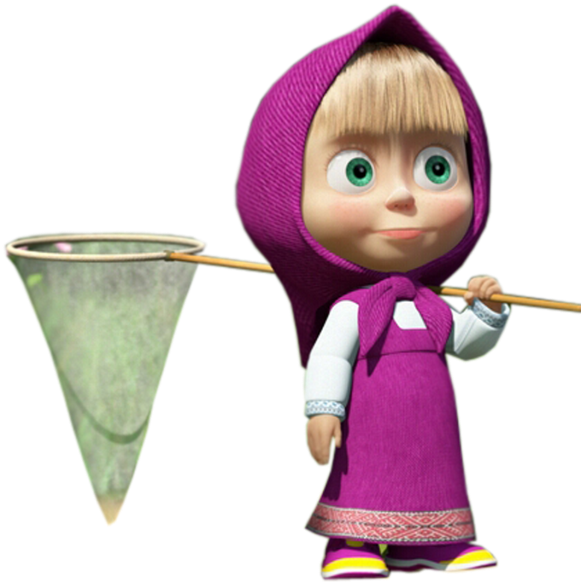 Неверно
Гоголь
Молодец!
Голубь птица, живущая в близи жилья человека. Утка-кряква и гоголь птицы пресных водоёмов.
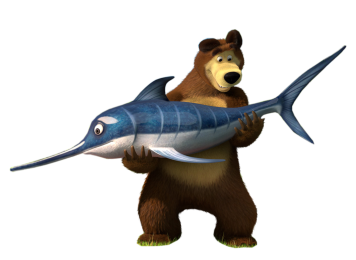 Верно
Пингвин
Неверно
Альбатрос
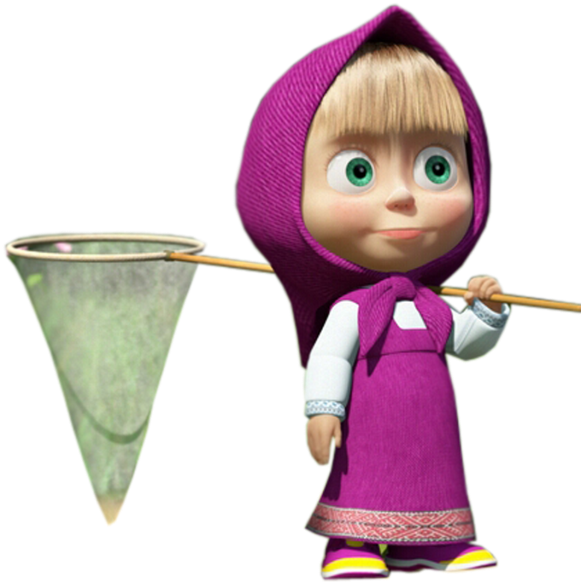 Неверно
Орёл
Молодец!
Пингвин не летает. Альбатрос и орёл – летают.
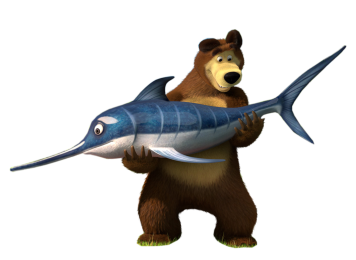 Верно
Норка
Неверно
Белка
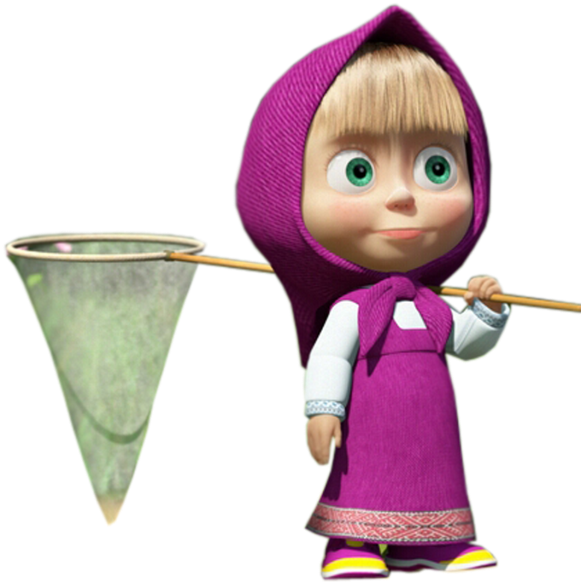 Неверно
Бобр
Молодец!
Норка – хищное млекопитающее. Белка и бобр – грызуны.
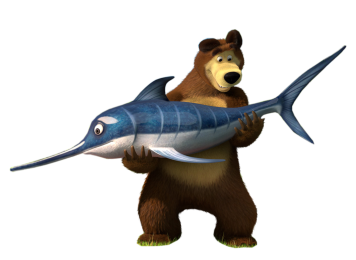 Верно
Волк
Неверно
Лиса
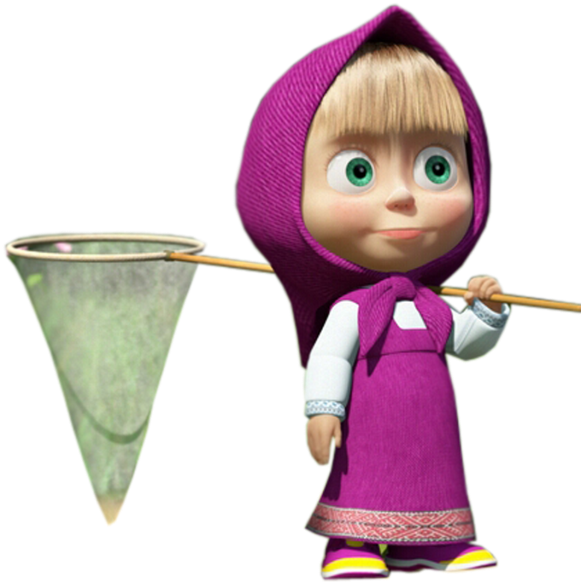 Неверно
Соболь
Молодец!
Волк – хищный зверь. Лиса и соболь – дикие пушные звери.
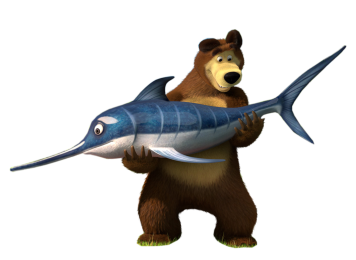 Неверно
Тюлень
Неверно
Морж
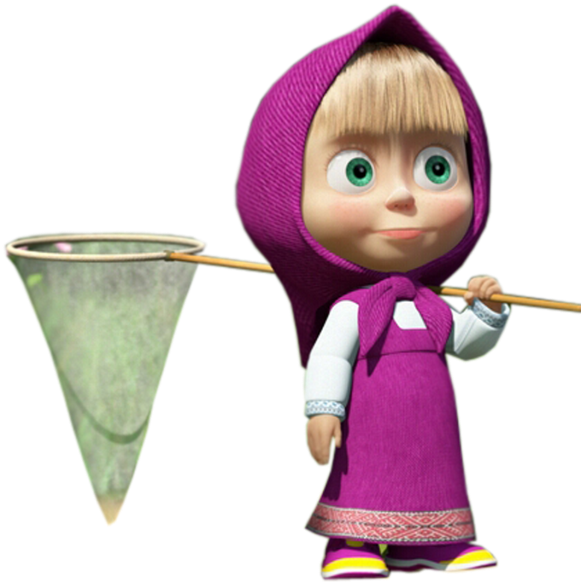 Верно
Кашалот
Молодец!
Кашалот – морское млекопитающее. Тюлень и морж – ластоногие.
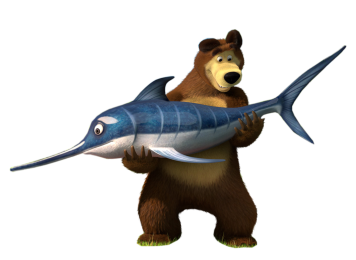 Неверно
Корова
Верно
Лошадь
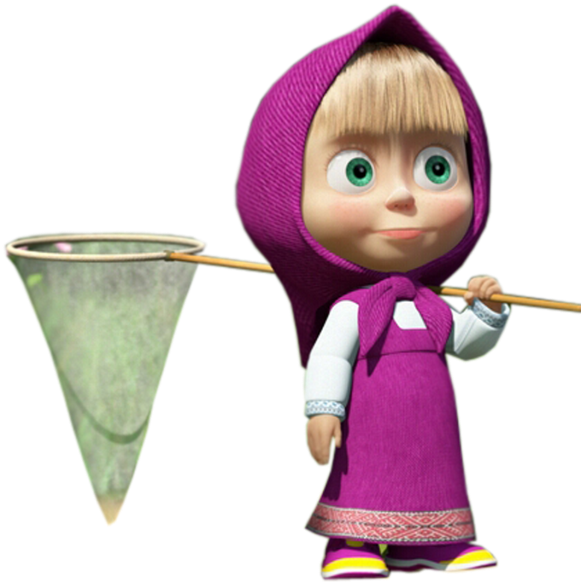 Неверно
Северный олень
Молодец!
Лошадь – непарнокопытное животное. Корова и северный олень – парнокопытные.
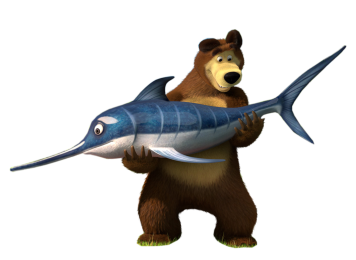 Неверно
Корова
Неверно
Лось
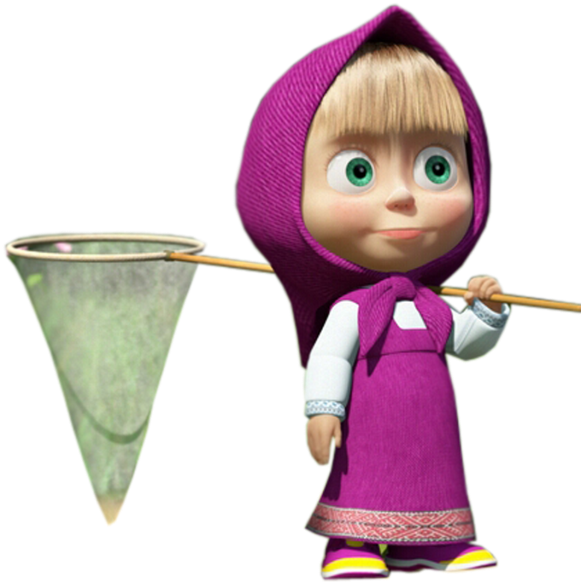 Верно
Кабан
Молодец!
Кабан – не жвачное животное. Корова и лось – жвачные.
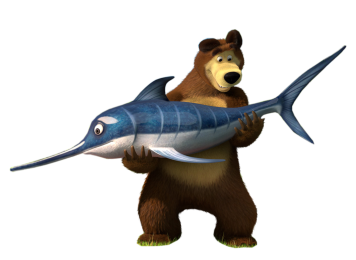 Стремись животных защищать, Они ведь — братья наши!Стремись чуть— чуть добрее стать,Мир этот сделать краше! Их дружба крепкая верна,Животные — как люди!И нам их доброта нужна,Кем без добра мы будем?
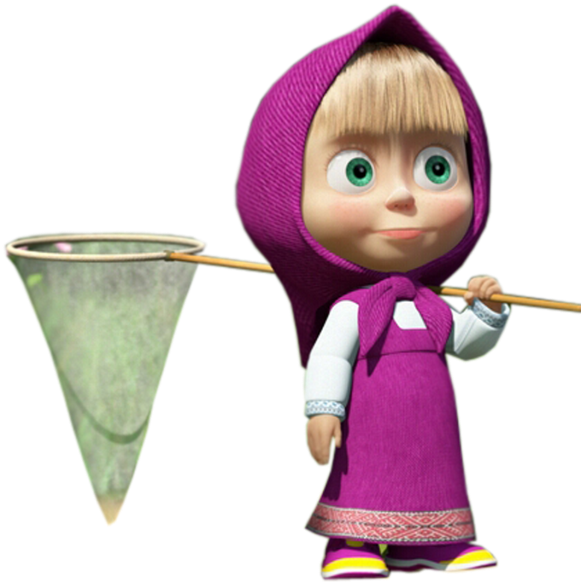 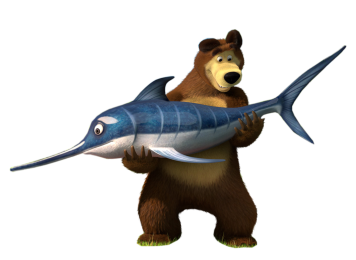 Использованные источники
Рамка для презентации
Маша
Медведь
Стихотворение